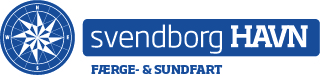 Fælles brugerudvalgsmøde 2019:

Teknik og Erhvervs Udvalget ”TEU”,
Brugerudvalgene i Rantzausminde Lystbådehavn, Svendborg Lystbådehavn, Øerne samt
Havneadministrationen

Mandag den 16. december kl. 1630-1830 i Svendborg Amatør Sejlklub
Dagsorden
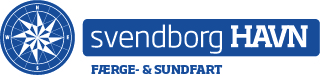 Velkomst og orientering ved formanden for Teknik- og Erhvervsudvalget Flemming Madsen
Præsentation af deltagere
Introduktion til ansøgning vedrørende anlægsprojekter ved Bjarne Abildtrup, Kultur & Fritid.
Orientering :
a.      Intro til orientering ved Søren Bach-Hansen
b.      Regnskaber og budgetter ved Søren Bach-Hansen
c.      Anlægsprojekter ved Jacob Handrup & Brian Hansen
d.      Status for ventelister og pladsbytteønsker ved Bettina Brøndum
Nyt fra formanden for Brugerudvalget i Rantzausminde Lystbådehavn ved Frede West
Nyt fra formanden for Brugerudvalget i Svendborg Lystbådehavn ved Ole Ingemann
Nyt fra formanden for Ø-havnene ved Preben Sørensen
Opsamling ved udvalgsformand Flemming Madsen
Eventuelt
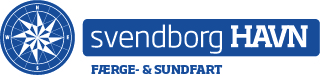 Velkomst og orienteringv. udvalgsformand Flemming Madsen
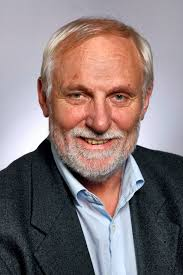 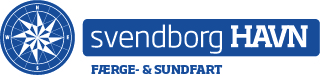 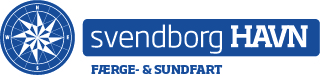 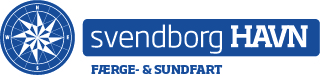 Ventelistestatus samt rokering og ledige pladser i
Svendborg Kommune’s Havne, December, 2019.
 
Ventelisten : 
131 (182) personer på Venteliste 
95 (98) Aktive  / 36 (84) Passive
 
 
 
Rokeringslisten / personer :
RA 41 / RU 26 / CH 5 /  VI 1 / TU 2 / SK 1 / HYT 1 / SY 2 /
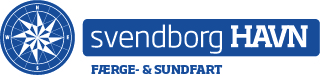 Fastliggerpladser i Svendborg Kommunens havne & broer :
Antal pladser	Optaget			Ledige
RU			197		188			9
RA			250		241			9
CH			43		30			13
VI			24		13			11
TU			26		25			1
SK			12		5			7
DR			15		5			10
SY			32		Under construction 		-
Trafik havn			15		Under construction		-	
 
Vestbro			14		Tildeles årligt.
Gl.Simac bro		8		Tildeles årligt.
 
 															Dec. 2019 / BB
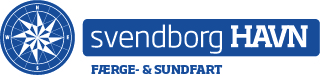 Anlægsprojekter 2019 og 2020
Projekter 2019
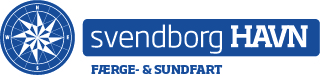 Projekter 2020
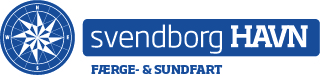 Der vil kunne forekomme forskydninger, da det ikke har været muligt at 
klarlægge omfanget på de enkelte opgaver grundet særlig kompleksitet.
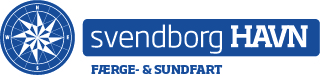 Diverse udvaskning / faldhuller
Grundet mindre huller i spunsen vil belægningen sætte sig bag ved spunsen.
Disse udbedres løbende, for at der ikke skal opstå faldrisiko.
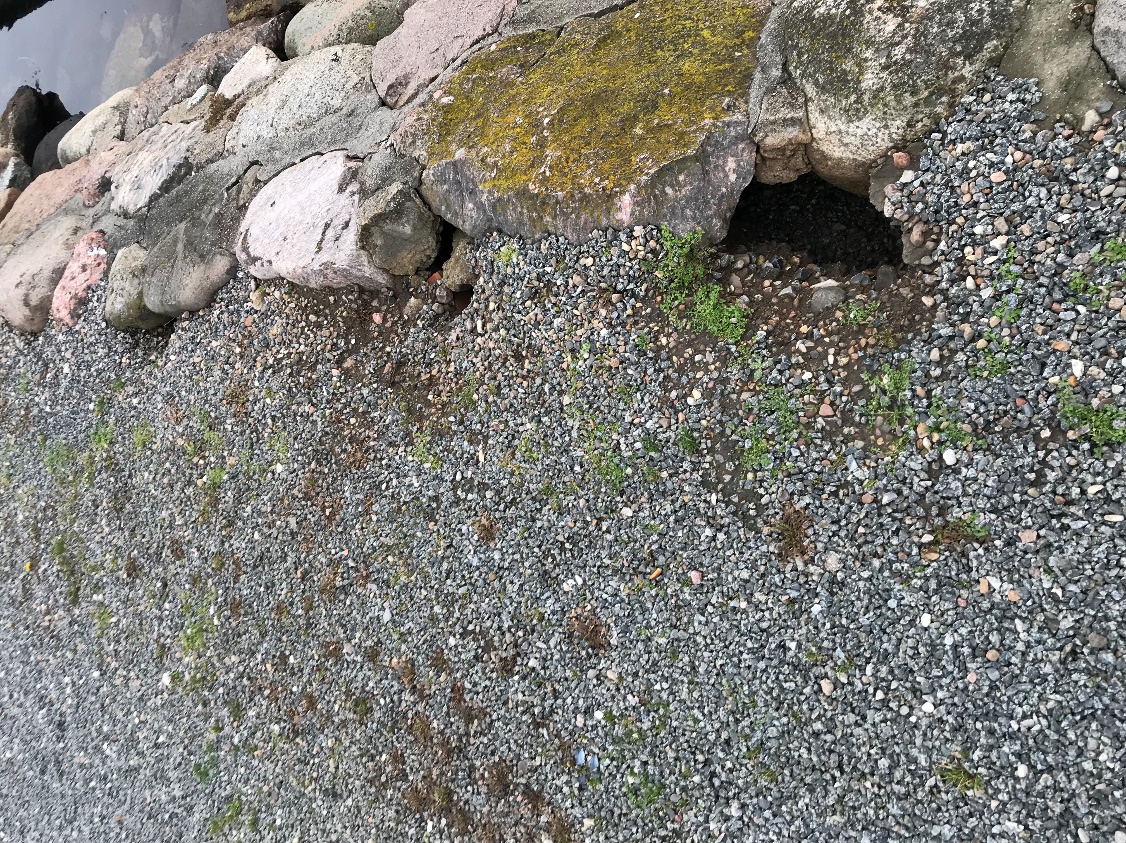 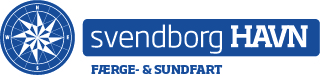 Ny stensætning ved Svendborg Roklub
Betonspunsen ved Svendborg Roklub er ved at blive undermineret. Dette medfører at materialet under roklubbens klubhus forsvinder. Dette sammenholdt med at betonspunsen har skader. Foreslås at der udføres en stensætning og at der indpumpes materiale ind under klubhuset.
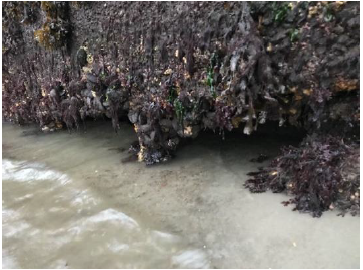 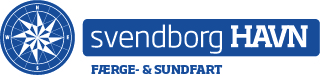 Udskiftning af bro i Rantzausminde (bro 1)
Bro 1 i Rantzausminde er nedslidt. Broen er sammenbygget med stenmolen og lavet halvt i beton. Pæle med mere er ved at gå i stykker og skal udskiftes.
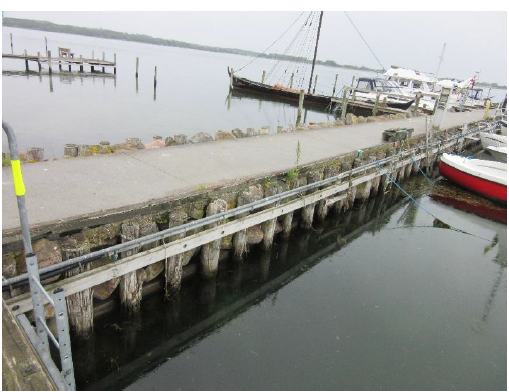 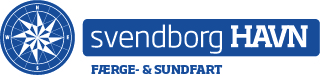 Fendertræ og hammer på Kaj 24
Der blev i 2017 lavet ny spuns på kaj 24, og i 2018 opsat anoder. Som kajen fremstår kan der ikke ligge skibe til, derfor ønskes der opsætning af hammer og fendertræ.
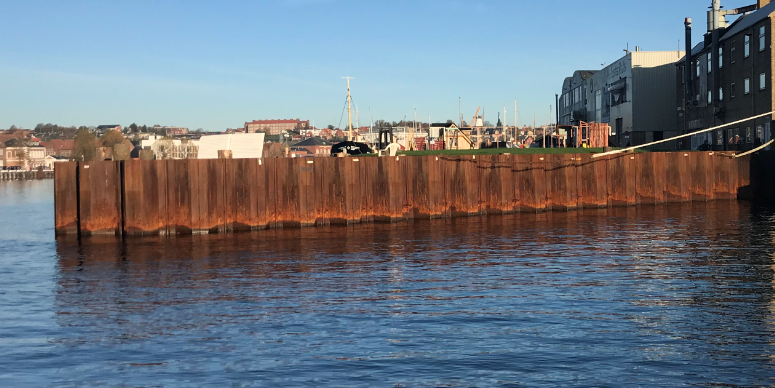 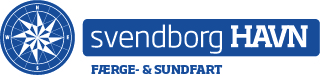 Fendertræ og hammer på Frederikskaj
I 2018 udskiftede man 33 % af kajens fendertræ og hammer. Dette projekt ønskes færdigt, da fender træet og hammer på strækningen er ved at være nedslidt.
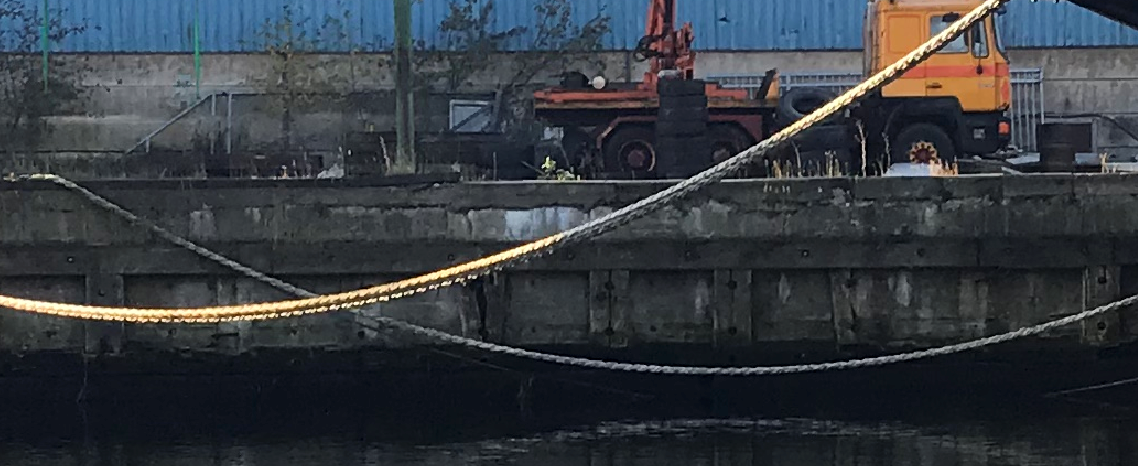 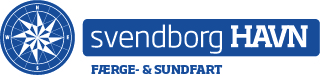 Udskiftning af bro / brodæk på Drejø 
Broen er nedslidt og en del af pælene er ved at være udtjente.
Derfor ønskes broen renoveret eller delvist udskiftet.
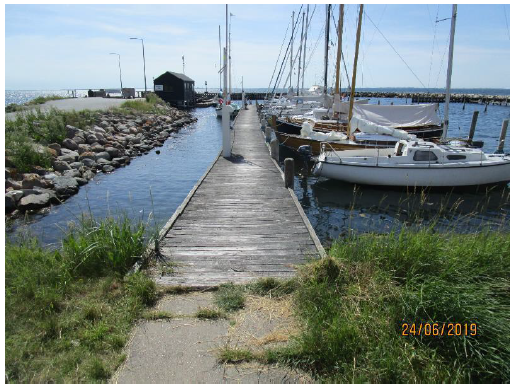 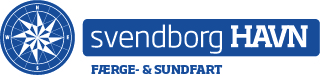 Udskiftning/renovering af bro / brodæk – Gasværksbro
Brodækket har det dårligt og bør renoveres. Der er flere ødelagte planker.
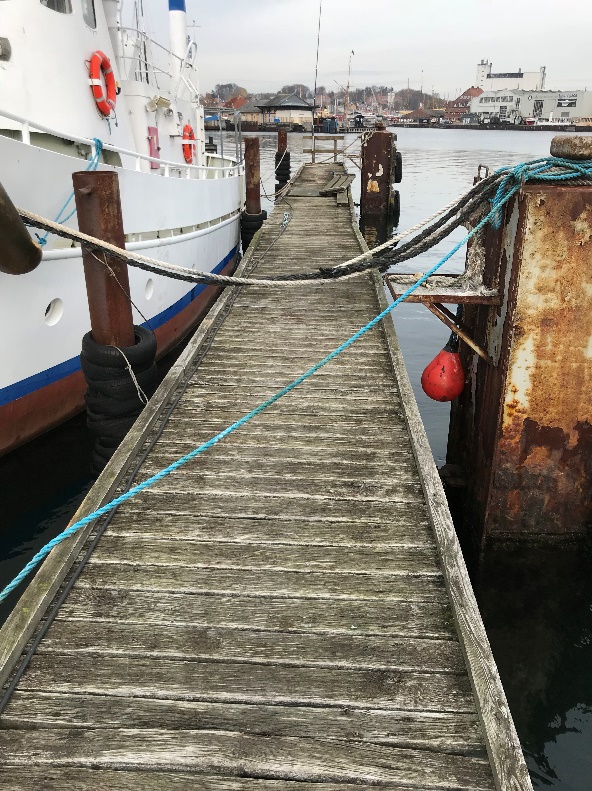 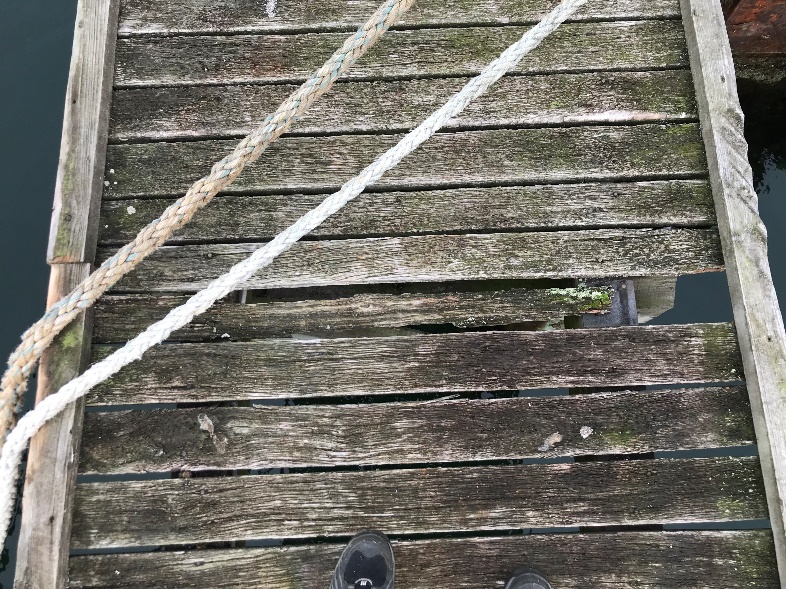 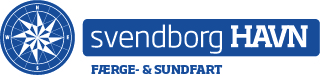 Brugerudvalg Rantzausminde Lystbådehavn
- Nyt fra Formand Kjeld Hansen

 Brugerudvalg Svendborg Lystbådehavn
- Nyt fra Formand Ole Ingemann

Brugerudvalg Øerne
- Nyt fra Preben Sørensen

Eventuelt og opsamling
- Flemming Madsen